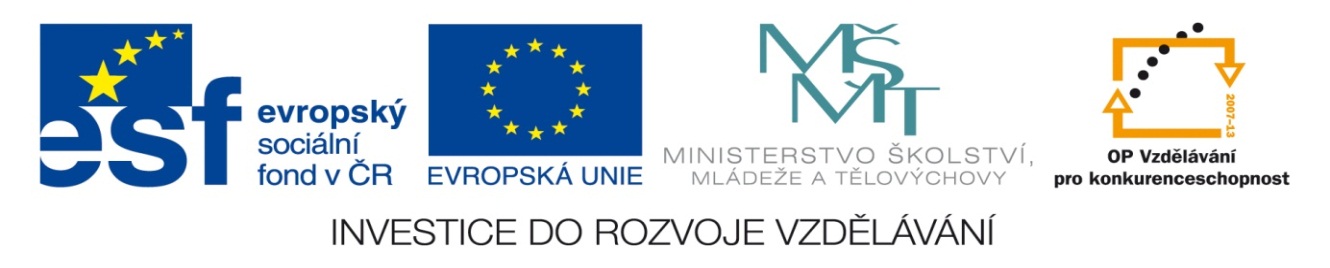 NÁZEV:			VY_32_INOVACE_02ČÍSLO PROJEKTU:		CZ.1.07/1.5.00/34.0772	NÁZEV PROJEKTU:		Kvalitní a efektivní vzdělávání pro žákyŠKOLA:			Střední škola polygrafická, Olomouc, Střední novosadská 87/53, OlomoucVYUČUJÍCÍ:		Ing.  Eva  Přikrylová	TÉMATICKÁ OBLAST:	Polygrafické materiály			   PŘEDMĚT: 		Polygrafické materiály		ROČNÍK: 1.	 NÁZEV MATERIÁLU:	Hlubotiskové válceTYP DOKUMENTU:		PrezentaceANOTACE:		Materiál je určen pro práci na interaktivní tabuli. 			Prezentace žáky seznamuje s principem hlubotisku, popisuje zhotovení 				hlubotiskového válce a uvádí kovy používané při jeho výrobě. Na závěr 				jsou uvedeny otázky k opakování.
Hlubotisk
Hlubotisk je způsob tisku z hloubky - tisknoucí prvky jsou vyhloubeny do povrchu tiskové formy, netisknoucí prvky jsou nad jejich úrovní. Tiskové jamky se vyplní barvou a ta se tlakem přenese na papír.
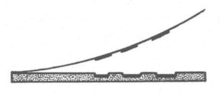 Hlubotiskové válce
Tisková forma má podobu válce, který se vyrábí z několika vrstev kovu nanesených na sebe.
základem tiskové formy je ocelové jádro, které je poniklované tenkou vrstvou niklu (1-2µm).
	na ocelové jádro se galvanicky nanáší vrstva mědi   (1-2 mm), do které jsou vyhloubeny jamky – tiskové body. Jamky se zhotovují jedním ze 3 způsobů: elektromechanicky, fotochemicky nebo tepelně pomocí laseru.
	nakonec je na povrch válce galvanicky nanesen tvrdý chrom (4-6µm), který zvýší výdržnost válce při tisku, chrom je hydrofilní a odpuzuje tiskovou barvu z netisknoucích míst.
Hlubotisk
Výroba hlubotiskového válce je nákladný a drahý proces, proto se hlubotisk využívá pro tisk velkých nákladů      (100 000 ks a více) např. kvalitní časopisy, katalogy, tisk cenin – bankovek a známek, a v obalovém průmyslu.
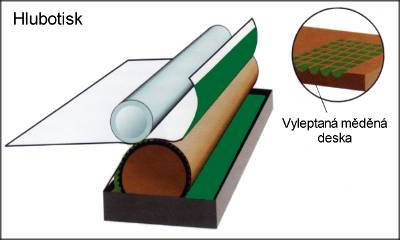 Otázky
Otázky:
	
	1) Jaký je jejich princip tisku z hloubky.
	2) Znázorni princip tisku graficky.
	3) popiš postup výroby hlubotiskového válce.
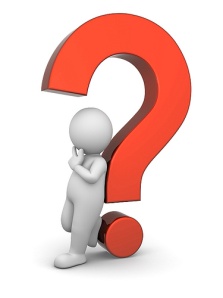 Zdroje
Literatura:

KAPLANOVÁ, M. a kol. Moderní polygrafie. Praha: Svaz polygrafických podnikatelů, 2009. ISBN 978-80-254-4230-2.


Obrázky: 
liniovy.jpg [cit. 2013–10–29]. Volně dostupné na < http://www.stc.cz/images/ >. 
hlubotisk.jpg [cit. 2013–10–29]. Volně dostupné na < http://www.sps-ub.cz/projekty/2005/merka1/cd/L1/02/ >. 
jm-edu.info [cit. 2013–04–13]. Volně dostupné na < http://www.jm-edu.info/dotazy_web.html >.